Solving Two Step Problems
Sec 4.6
Objective
The students will learn to solve equations requiring two-steps.
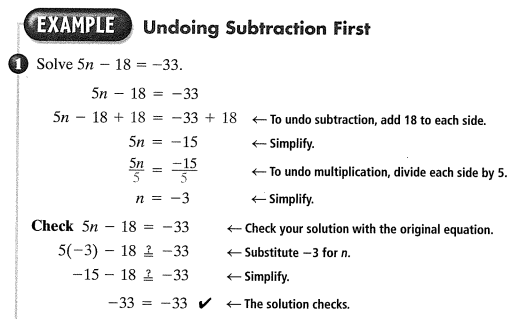 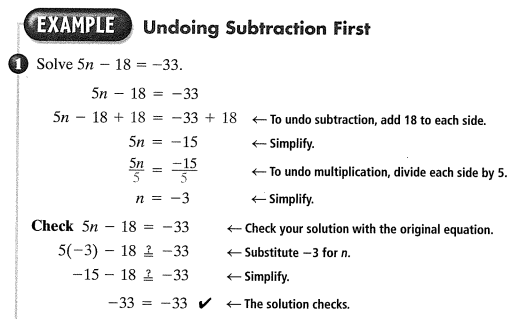 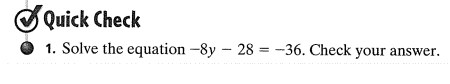 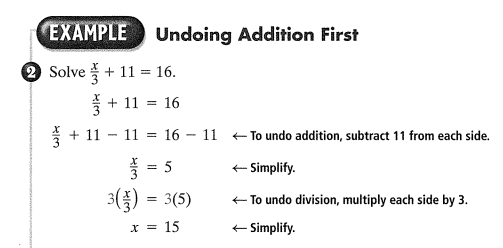 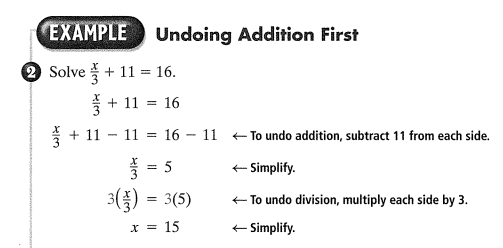 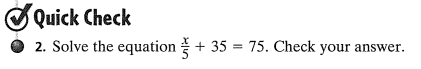 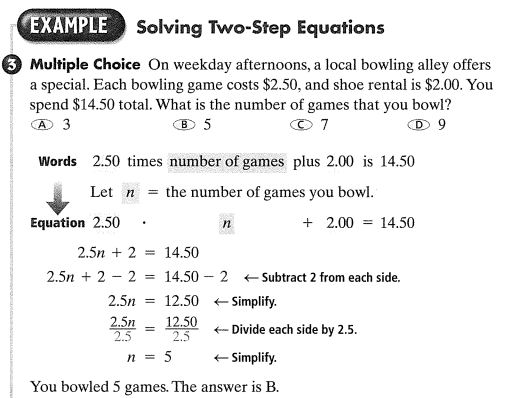 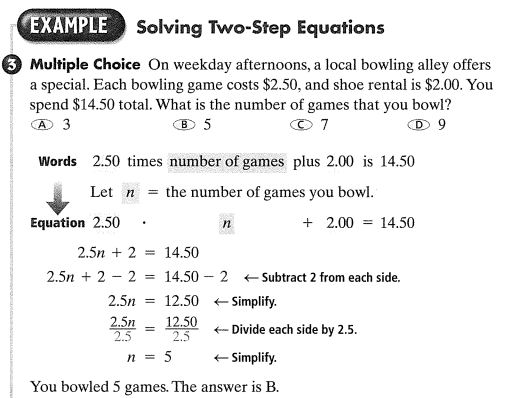 Questions?
Worksheet